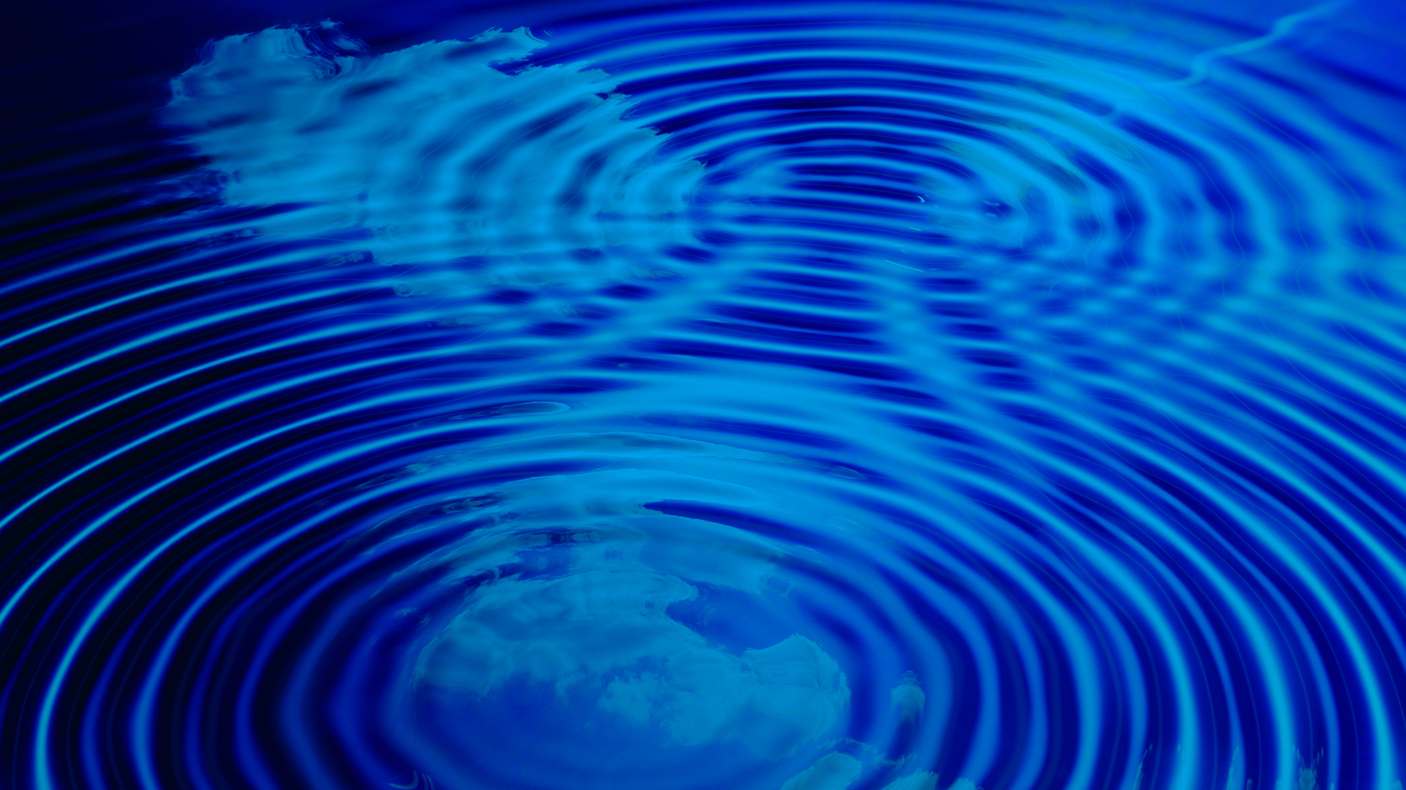 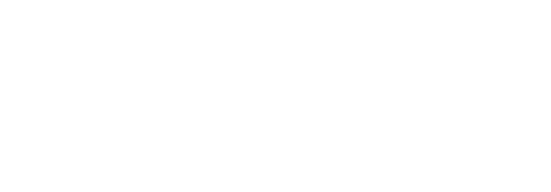 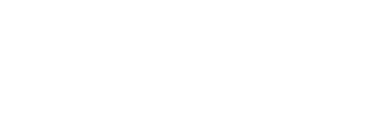 3.066
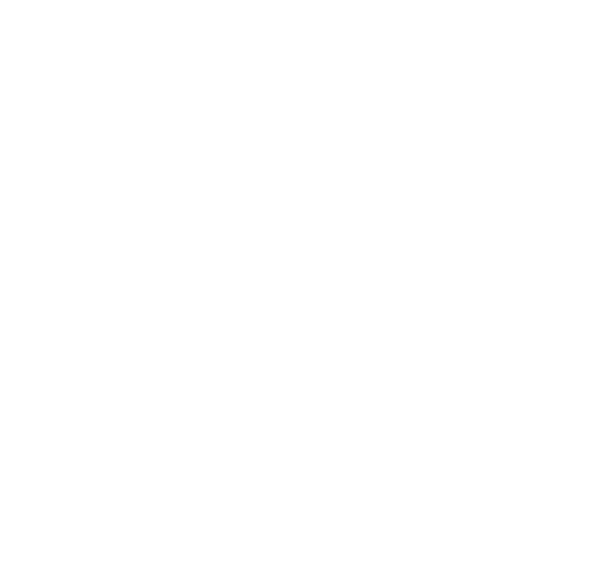 personal docent i investigador
30.864
205
grups de recerca
estudiants
21
centres docents
65
724
graus
institucions d’educació superior amb acords d’intercanvi d’estudiants 
amb la UPC
49
programes de doctorat
73
màsters
58,8
MEUR ingressos per projectes d’R+D+I (2016)
283
MEUR pressupost 2017
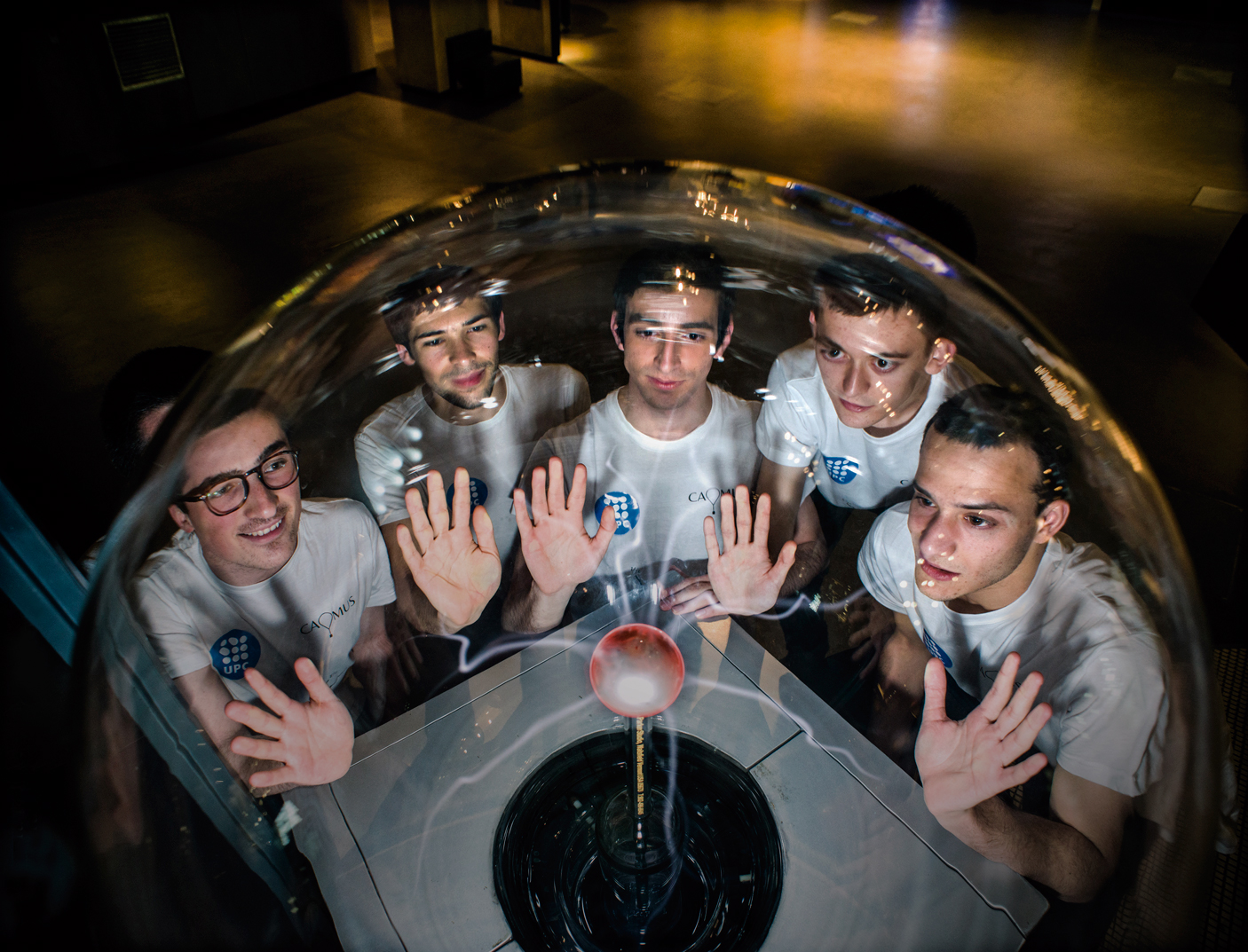 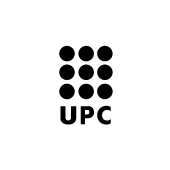 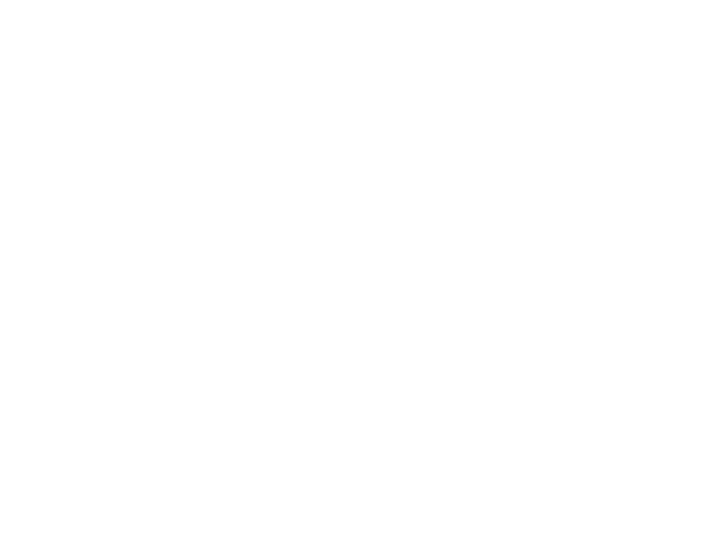 A la UPC es formen professionals de l’enginyeria, l’arquitectura, les ciències i la tecnologia amb coneixements, capacitats 
i habilitats per abordar nous reptes amb criteris tecnològics d’eficiència i sostenibilitat. L’oferta d’estudis abasta titulacions de grau, màster, doctorat i formació permanent que es complementen amb programes de mobilitat internacional i amb la possibilitat de cursar dobles titulacions. La participació i el lideratge dels estudiants en projectes de recerca i les pràctiques en empreses fomenten les seves relacions amb el món laboral, alhora que n’emfatitzen l’autonomia i capacitat d’iniciativa. La Universitat esdevé així un espai de coneixement que estimula l’aprenentatge i el creixement personal mitjançant un model docent dinàmic i motivador.
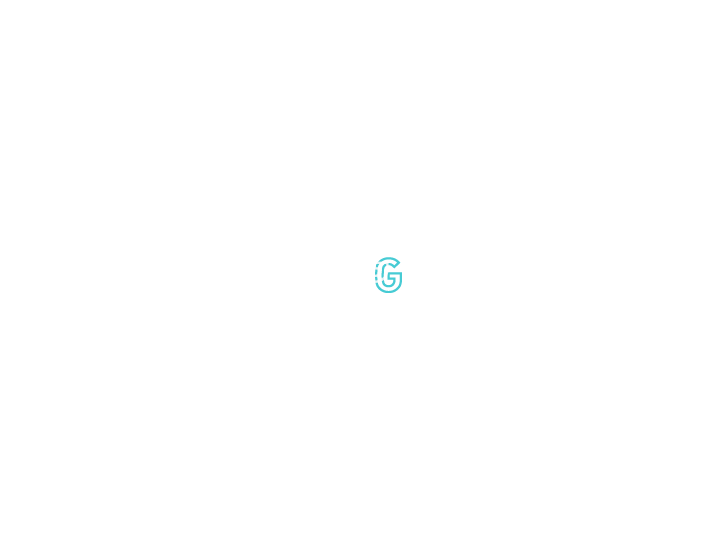 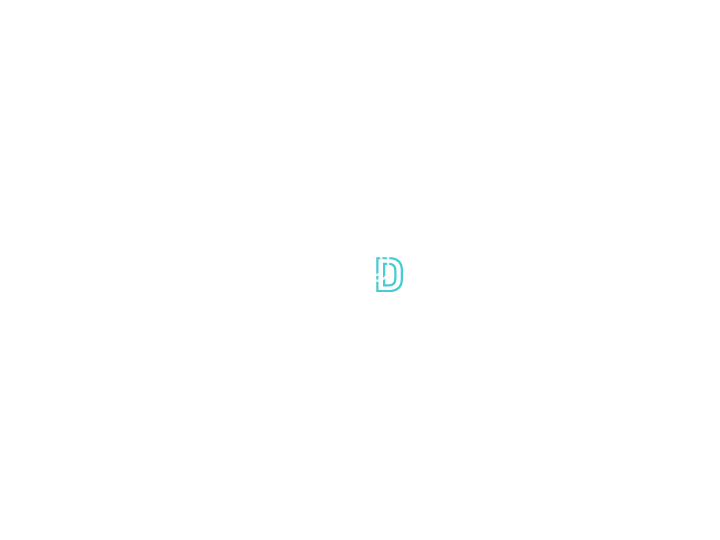 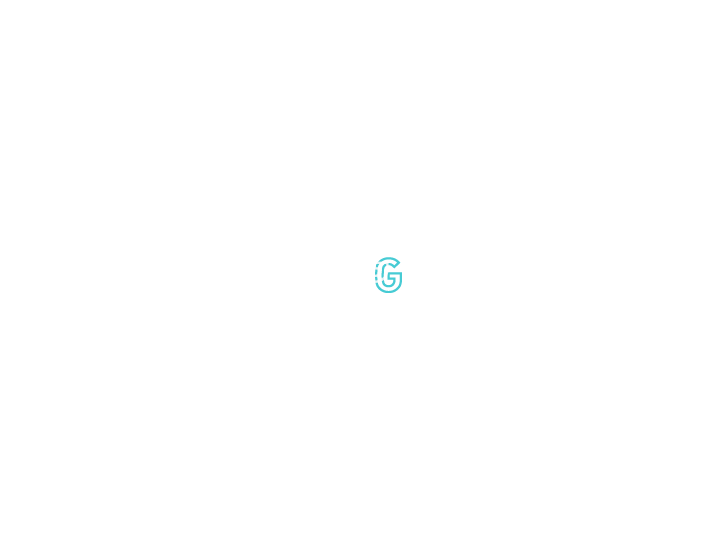 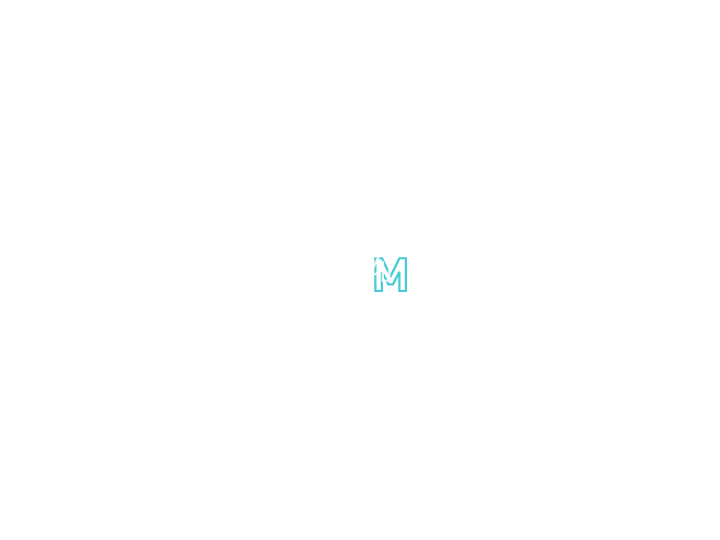 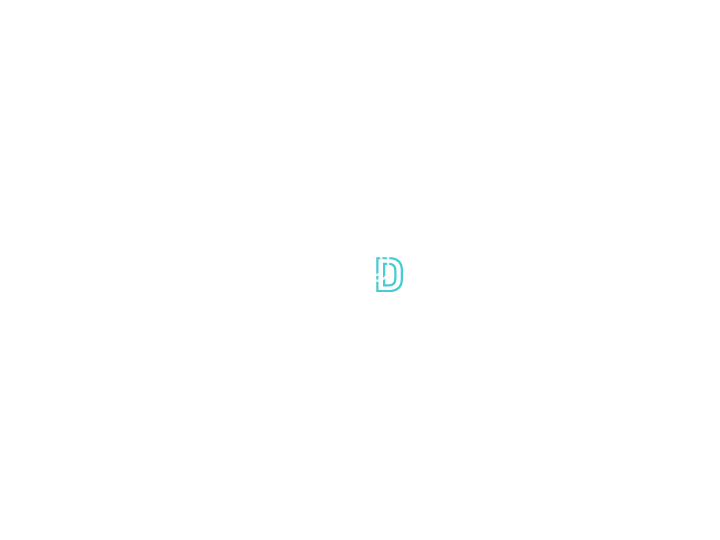 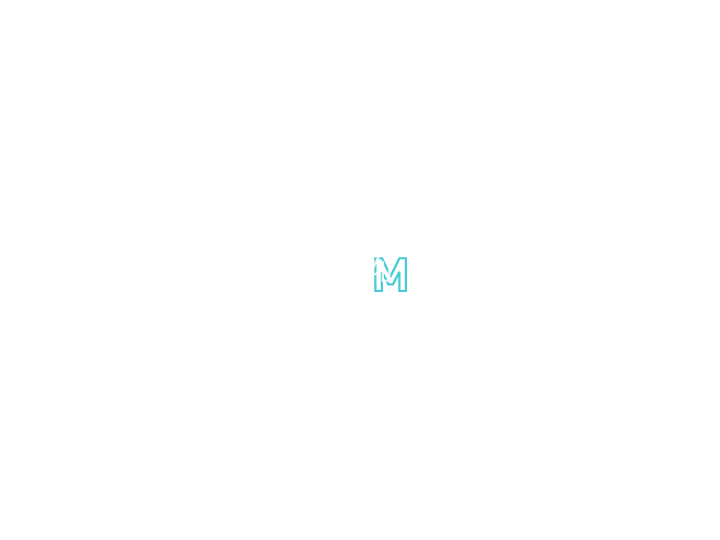 graus 
universitaris
programes 
de doctorat
màsters 
universitaris
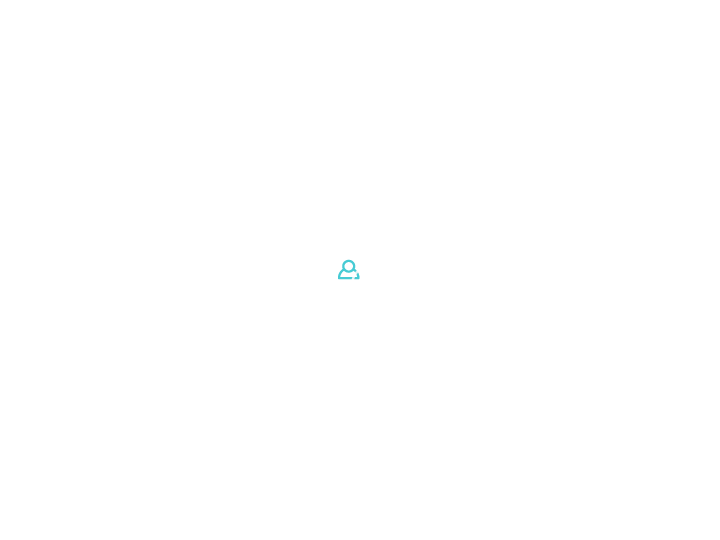 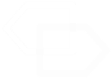 30.864
estudiants de grau, màster universitari i doctorat
2.828
estudiants en programes de mobilitat
7.061
titulats de grau 
i màster universitari
559
doctorats
54.440
alumni
724
institucions d’educació superior amb acords d’intercanvi d’estudiants amb la UPC
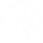 Experimentar per aprendre. Estudiants de la UPC, a la caça de muons a l’estratosfera per comprovar
 la teoria de la relativitat. (Foto: Projecte CADMUS) cadmusbexus.com
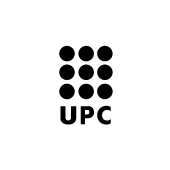 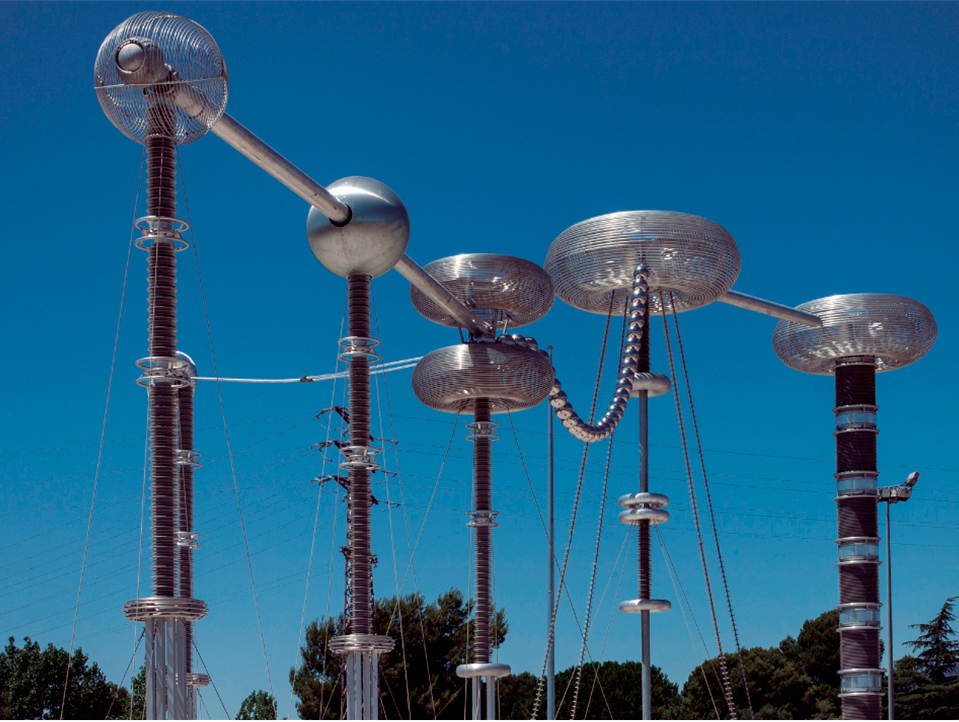 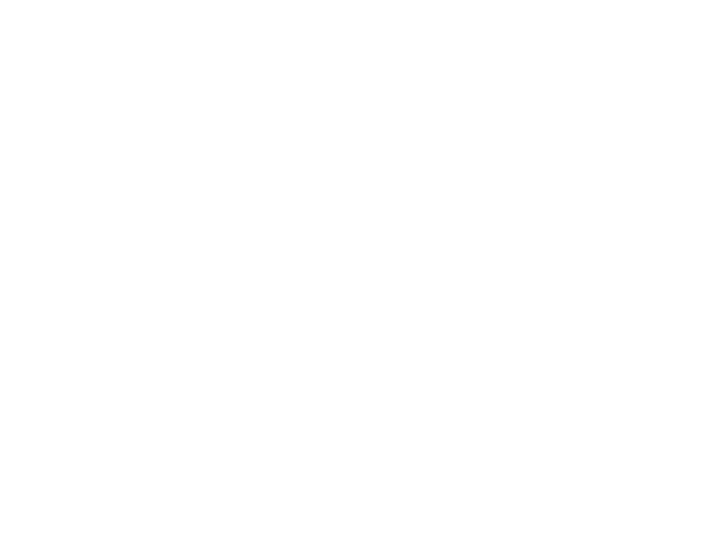 10
centres 
de recerca 
de la xarxa TECNIO
18
centres específics 
de recerca
15
entitats vinculades 
de recerca
El lideratge en projectes de recerca 
i innovació, el talent i el treball rigorós 
dels investigadors, i la seva xarxa d’instal·lacions i equips capdavanters 
estan en l’origen de la posició destacada 
de la UPC en els principals rànquings internacionals de producció científica. 
Els darrers anys, la Universitat ha consolidat el seu paper com a agent clau en el progrés d’una economia que cada cop més es basa en el coneixement i la innovació i en les col·laboracions i aliances establertes amb altres centres de recerca i investigadors d’arreu del món.
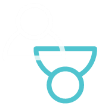 3.066
personal docent i investigador
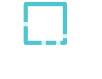 205
grups de recerca
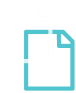 2.131
articles publicats en revistes científiques
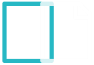 559
tesis doctorals llegides
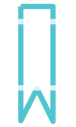 138
distincions cientificotècniques rebudes
Primera universitat de l’Estat 
en nombre de projectes finançats 
a través del programa Horizon 2020.
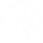 Cap a l’eficiència energètica amb equipaments de darrera generació. (Foto: Laboratori AMBER a Terrassa) amber.upc.edu
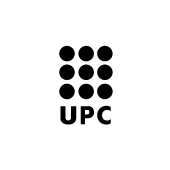 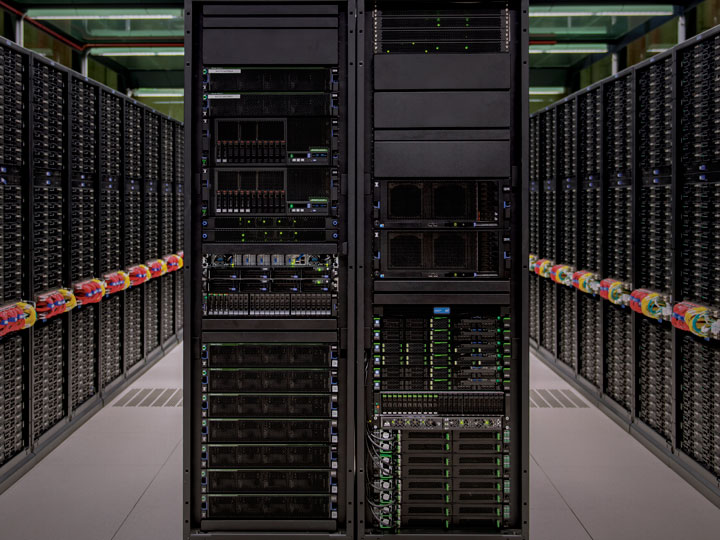 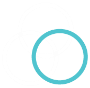 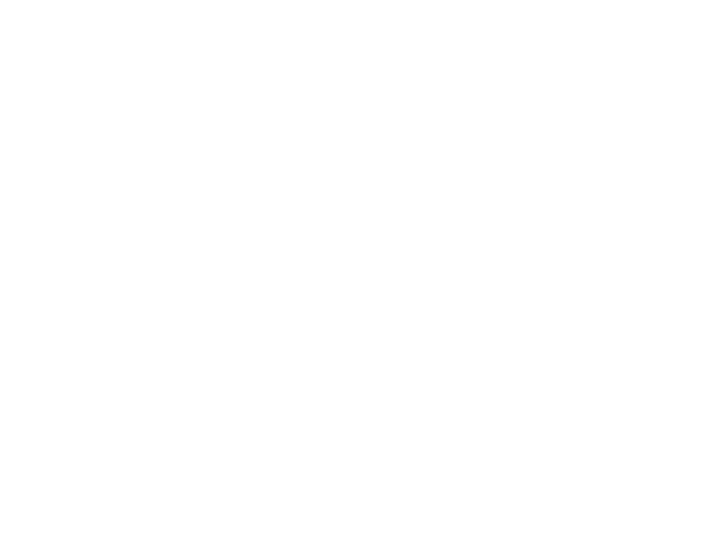 1.068
nous convenis i projectes de recerca
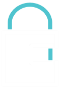 51
patents registrades el darrer any
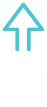 12
empreses de base tecnológica
creades el darrer any
La UPC genera coneixement i el transfereix al teixit productiu 
amb l’objectiu d’incrementar la capacitat d’innovació 
i la competitivitat de les empreses. Les aliances amb grans empreses, institucions i corporacions, sovint d’acció internacional, són una 
de les línies de treball rellevants de la UPC, a la qual cal sumar 
una atenció específica a les necessitats de petites i mitjanes empreses 
que volen innovar i per a les quals la col·laboració amb la UPC és un instrument multiplicador. Aquesta activitat es concreta en nombrosos convenis i projectes de recerca, en la creació de noves empreses 
de base tecnològica, en la generació i explotació de patents, 
i en els serveis científics i tècnics i espais que el Parc UPC posa 
a l’abast del seu entorn per generar progrés i ocupació.
58,8 MEUR
ingressos per projectes d’R+D+I (2016)
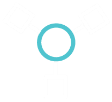 2.697
empreses i entitats amb conveni 
de col·laboració
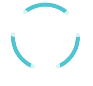 4.884
estudiants en pràctiques en empreses
amb la UPC
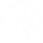 Dissenyant la mobilitat del futur (Imatge: Projecte ‘Microities’, desenvolupat pel Departament d’Urbanisme i Ordenació del Territori de la UPC, SEAT i Volkswagen Group Research)
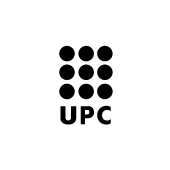 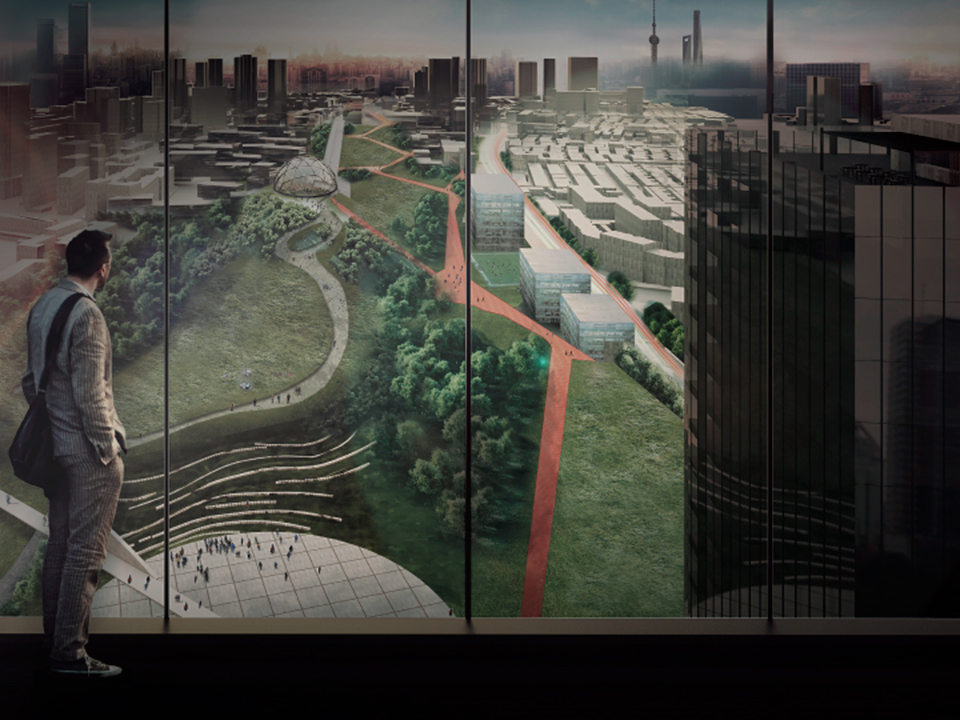 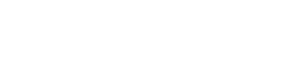 La UPC a les xarxes
AUIP (Asociación Universitaria Iberoamericana 
de Postgrado)
CASB (Consortium for Advanced Studies in Barcelona)
CESAER (Conference of European Schools for Advanced
Engineering Education and Research) 
CINDA (Centro Interuniversitario de Desarrollo) 
CLUSTER (Consortium Linking Universities of Science 
and Technology for Education and Research)
EUA (European University Association) 
GUNI (Global University Network for Innovation) 
Magalhães
RedEmprendia
RMEI (Réseau Méditerranéen des Écoles d’Ingénieurs) 
TELESCOPI (Red de Observatorios de Buenas Prácticas 
de Dirección y Gestión Universitaria en Latinoamérica 
y Europa)
TIME (Top Industrial Managers for Europe)
Universia
La UPC ha teixit, a través de l’activitat de les persones 
que en formen part, una complexa xarxa d’aliances 
internacionals amb altres universitats, institucions 
de recerca i empreses. Aquestes aliances articulen 
nous projectes i sustenten un bon nombre d’iniciatives 
en les quals la paraula ‘col·laboració’ és l’element clau. 
Un món global i interconnectat que fomenta 
la compartició de coneixements i experiències 
és l’escenari d’acció d’aquestes aliances sense fronteres.
Sino-Spanish Campus
Campus universitari creat conjuntament amb la Universidad Politécnica de Madrid a la Universitat de Tongji (Xina).
KIC InnoEnergy
Comunitat de coneixement i innovació (Knowledge and Innovation Community, KIC) impulsada pel European Institute of Innovation and Technology (EIT) per fomentar la innovació en l’àmbit de les energies sostenibles.
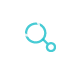 358
convenis de cooperació acadèmica amb institucions internacionals
UP4
Aliança de les quatre universitats politècniques de l’Estat: 
la Universidad Politécnica de Madrid, la Universidad Politécnica de Cartagena, la Universitat Politècnica de València 
i la Universitat Politècnica de Catalunya.
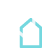 662
nous convenis institucionals en el darrer any
Recerca sense fronteres. Dissenyant les ciutats intel·ligents del futur, inclusives i sostenibles. (Foto: Projecte Infrastructural Nature, realitzat per professors i estudiants de l’Escola Tècnica Superior d’Arquitectura de Barcelona) vimeo.com/154133085
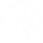 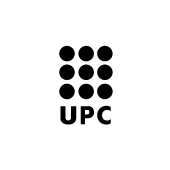 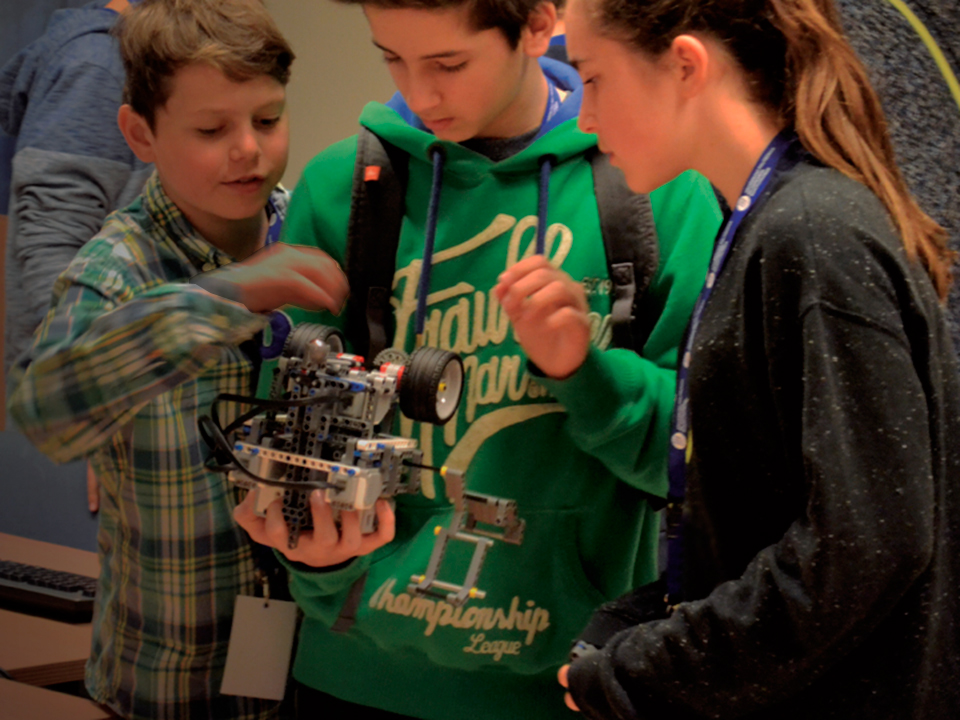 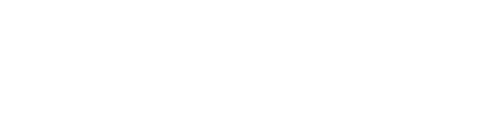 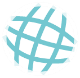 58
projectes de cooperació 
per al desenvolupament 
i la sensibilització 
en 26 països
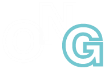 19
ONG i grups de cooperació
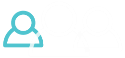 23.719
alumnes de primària 
i secundària participen 
en activitats de divulgació 
científica i tecnològica 
de la UPC
Propera als interessos de les persones que formen part de la seva comunitat, la UPC se sent part del seu entorn i de la voluntat de les persones que la integren per aconseguir un món millor. Una mostra d’aquesta voluntat de servei són els projectes de cooperació per al desenvolupament, els que tracten d’aconseguir un planeta més sostenible, els que generen accions de voluntariat i també els que tracten de fomentar la cultura científica i que engeguen cada any l’estudiantat, el professorat i el personal d’administració i serveis de la UPC.
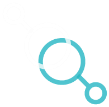 582
tallers científics i tecnològics realitzats el darrer curs
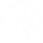 Despertar vocacions entre els més joves. Fomentar els valors de la innovació, la creativitat i el treball en equip 
en la resolució de problemes. (Foto: Torneig FIRST LEGO League)
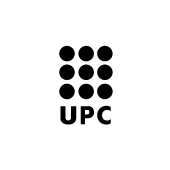 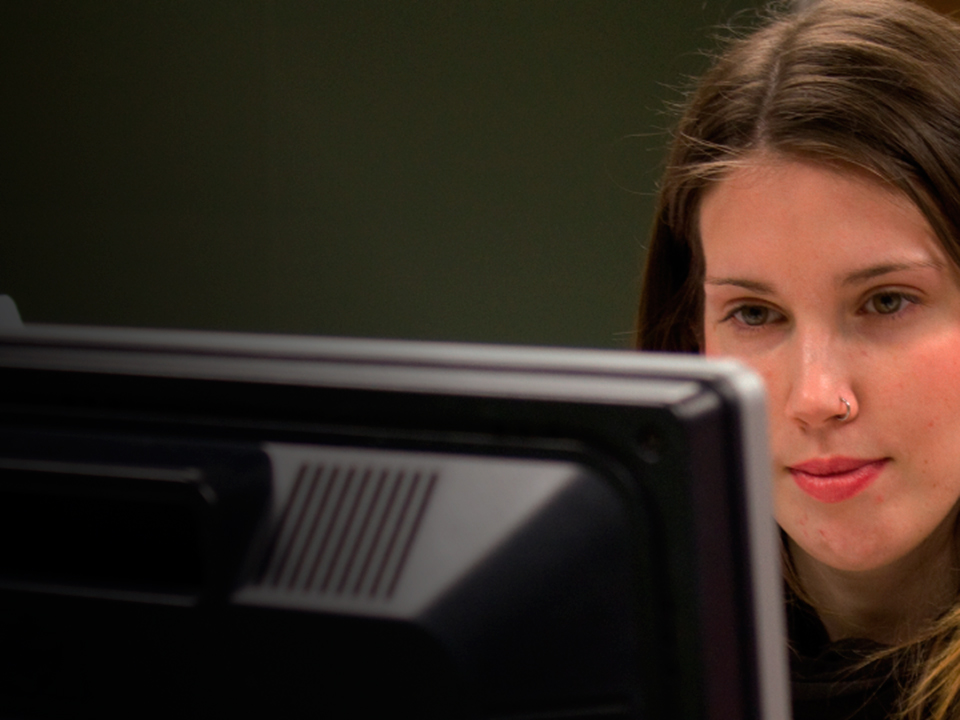 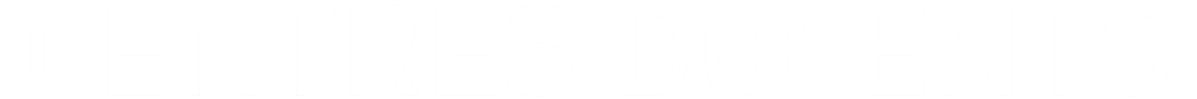 EEBE. Escola d’Enginyeria de Barcelona Est 
EETAC. Escola d’Enginyeria de Telecomunicació i Aeroespacial de Castelldefels 
EPSEB. Escola Politècnica Superior d’Edificació de Barcelona 
EPSEM. Escola Politècnica Superior d’Enginyeria de Manresa 
EPSEVG. Escola Politècnica Superior d’Enginyeria de Vilanova i la Geltrú 
ESAB. Escola Superior d’Agricultura de Barcelona 
ESEIAAT. Escola Superior d’Enginyeries Industrial, Aeroespacial i Audiovisual de Terrassa 
ETSAB. Escola Tècnica Superior d’Arquitectura de Barcelona 
ETSAV. Escola Tècnica Superior d’Arquitectura del Vallès 
ETSECCPB. Escola Tècnica Superior d’Enginyers de Camins, Canals i Ports de Barcelona 
ETSEIB. Escola Tècnica Superior d’Enginyeria Industrial de Barcelona 
ETSETB. Escola Tècnica Superior d’Enginyeria de Telecomunicació de Barcelona 
FIB. Facultat d’Informàtica de Barcelona 
FME. Facultat de Matemàtiques i Estadística 
FNB. Facultat de Nàutica de Barcelona 
FOOT. Facultat d’Òptica i Optometria de Terrassa 
CFIS. Centre de Formació Interdisciplinària Superior
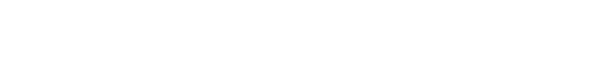 CITM. Centre de la Imatge i la Tecnologia Multimèdia
EEI. Escola d’Enginyeria d’Igualada
EAE. Centre Universitari EAE (titularitat privada)
EUNCET. Centre Universitari Euncet (titularitat privada)
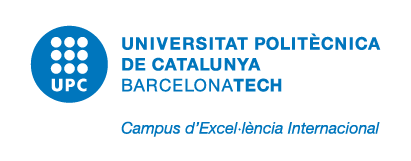 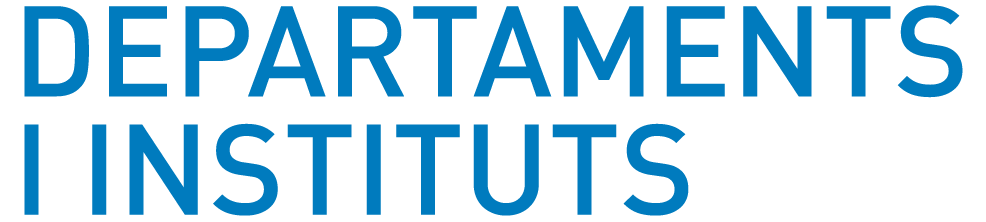 Arquitectura de Computadors
Ciència i Enginyeria Nàutiques
Ciència dels Materials i Enginyeria Metal·lúrgica
Ciències de la Computació
Enginyeria Agroalimentària i Biotecnologia
Enginyeria Civil i Ambiental
Enginyeria Elèctrica
Enginyeria Electrònica
Enginyeria Mecànica
Enginyeria Minera, Industrial i TIC
Enginyeria de Projectes i de la Construcció
Enginyeria Química
Enginyeria de Serveis i Sistemes d’Informació
Enginyeria de Sistemes, Automàtica 
     i Informàtica Industrial
Enginyeria Telemàtica
Estadística i Investigació Operativa
Expressió Gràfica a l’Enginyeria
Física
Màquines i Motors Tèrmics
Matemàtiques
Mecànica de Fluids
Òptica i Optometria
Organització d’Empreses
Projectes Arquitectònics
Representació Arquitectònica
Resistència de Materials i Estructures a l’Enginyeria
Tecnologia de l’Arquitectura
Teoria i Història de l’Arquitectura i Tècniques 
     de Comunicació
Teoria del Senyal i Comunicacions
Urbanisme i Ordenació del Territori
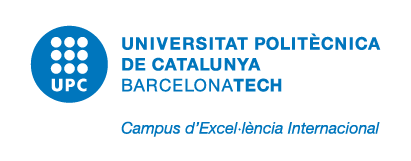 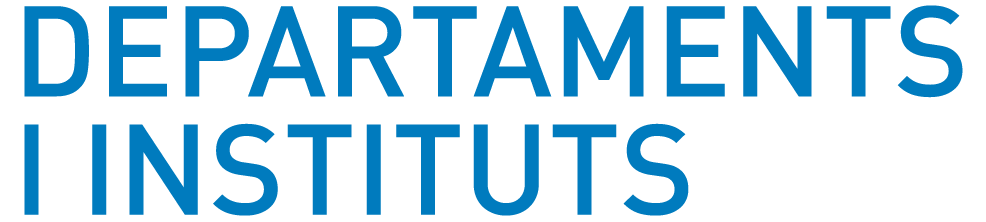 ICE. Institut de Ciències de l’Educació
INTEXTER. Institut d’Investigació Tèxtil i Cooperació Industrial de Terrassa
IOC. Institut d’Organització i Control de Sistemes Industrials
INTE. Institut de Tècniques Energètiques
ISUPC. Institut Universitari de Recerca en Ciència i Tecnologies de la Sostenibilitat
ICFO. Institut de Ciències Fotòniques (entitat vinculada i institut adscrit)
IRI. Institut de Robòtica i Informàtica Industrial (titularitat UPC-CSIC)
FLUMEN. Institut en Dinàmica Fluvial i Enginyeria Hidrològica
IBEI. Institut Barcelona d’Estudis Internacionals (interuniversitari)
IIEDG. Institut Interuniversitari d’Estudis de Dones i Gènere (interuniversitari)
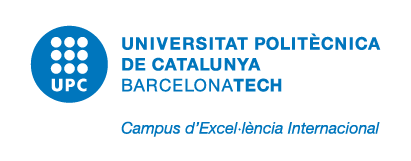 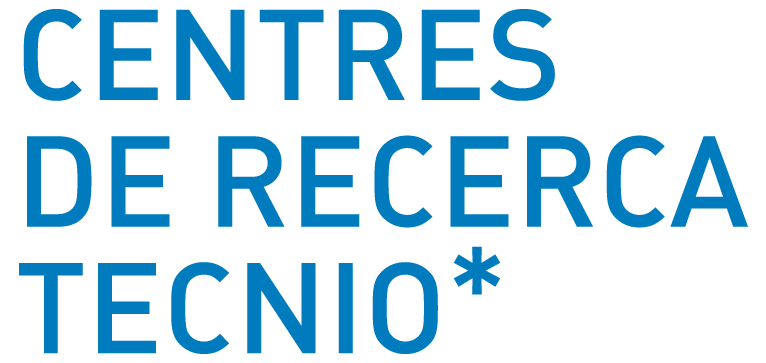 CD6. Centre de Desenvolupament de Sensors, Instrumentació i Sistemes
CITCEA. Centre d’Innovació Tecnològica en Convertidors Estàtics i Accionaments
CREB. Centre de Recerca en Enginyeria Biomèdica 
DAMA-UPC. Data Management Group
GCEM. Grup de Compatibilitat Electromagnètica
INNOTEX. Innotex Center
LABSON. Laboratori de Sistemes Oleohidràulics i Pneumàtics
MCIA. Center for Innovation in Electronics, Motion Control and Industrial Applications
SARTI. Centre de Desenvolupament Tecnològic de Sistemes d’Adquisició Remota i Tractament de la Informació
SEER. Sistemes Elèctrics d’Energia Renovable
*Centres de recerca que pertanyen a la Xarxa de Centres de Suport a la Innovació Tecnològica (TECNIO).
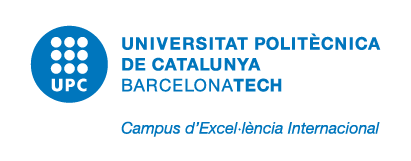 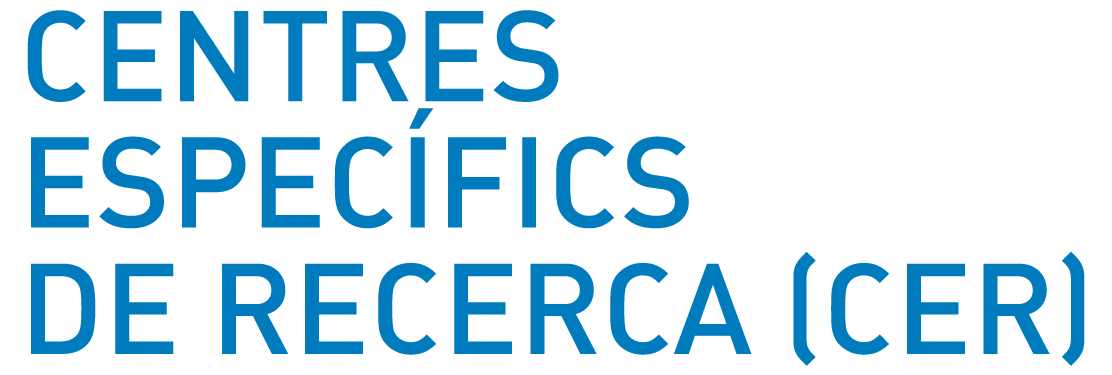 CCABA. Centre de Comunicacions Avançades de Banda Ampla
CD6. Centre de Desenvolupament de Sensors, Instrumentació i Sistemes
CDPAC. Centre de Documentació de Projectes d’Arquitectura de Catalunya
CEBIM. Centre de Biotecnologia Molecular
CERpIE. Centre Específic de Recerca i Desenvolupament per a la Millora i Innovació de les Empreses
CETpD. Centre d’Estudis Tecnològics per a l’Atenció a la Dependència i la Vida Autònoma 
CPSV. Centre de Política de Sòl i Valoracions
CRAL. Centre de Recerca i Serveis per a l’Administració Local
CREB. Centre de Recerca en Enginyeria Biomèdica
CREMIT. Centre de Recerca de Motors i Instal·lacions Tèrmiques
CRnE. Centre de Recerca en Ciència i Enginyeria Multiescala de Barcelona
CS²AC-UPC. Supervision, Safety and Automatic Control 
LACÀN. Centre Específic de Recerca de Mètodes Numèrics en Ciències Aplicades i Enginyeria
LIM/UPC. Laboratori d’Enginyeria Marítima
LITEM. Laboratori per a la Innovació Tecnològica d’Estructures i Materials
(MC2)-UPC. Mecànica de Medis Continus i Computacional
PERC-UPC. Centre de Recerca d’Electrònica de Potència UPC
TALP. Centre de Tecnologies i Aplicacions del Llenguatge i la Parla
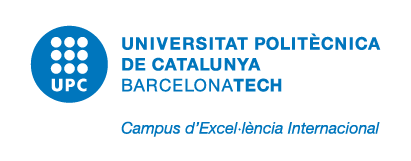 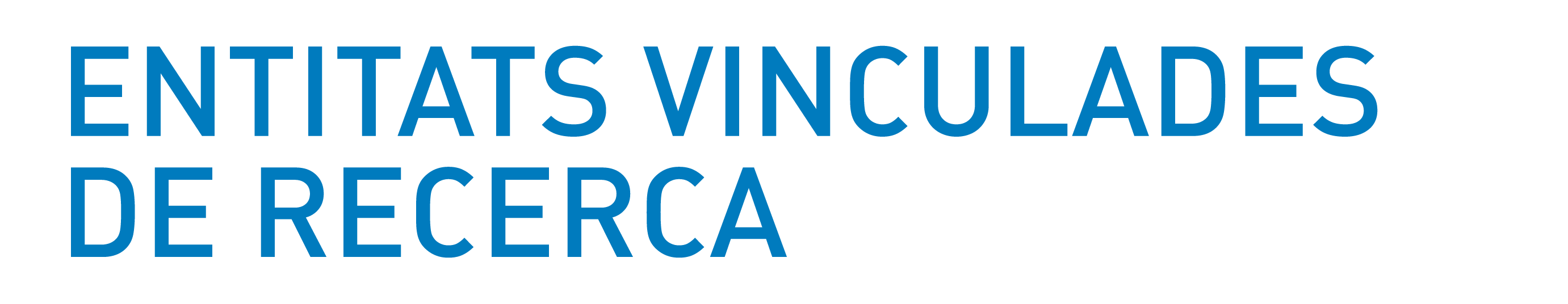 BSC-CNS. Barcelona Supercomputing Center – Centro Nacional de Supercomputación
CCP. Centre Català del Plàstic
CETaqua. Centre Tecnològic de l’Aigua
CIIRC. Centre Internacional d’Investigació dels Recursos Costaners
CIMNE. Centre Internacional de Mètodes Numèrics en Enginyeria
CREDA. Centre de Recerca en Economia i Desenvolupament Agroalimentari
CRM. Centre de Recerca Matemàtica
CTM. Fundació CTM Centre Tecnològic 
CTTC. Centre Tecnològic de Telecomunicacions de Catalunya
FMA. Fundació Miquel Agustí
i2CAT. Fundació i2CAT
IBEC. Institut de Bioenginyeria de Catalunya
ICFO. Institut de Ciències Fotòniques
IEEC. Institut d’Estudis Espacials de Catalunya
IREC. Institut de Recerca en Energia de Catalunya
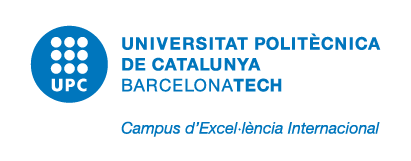